Terveystiedon kategoriointia
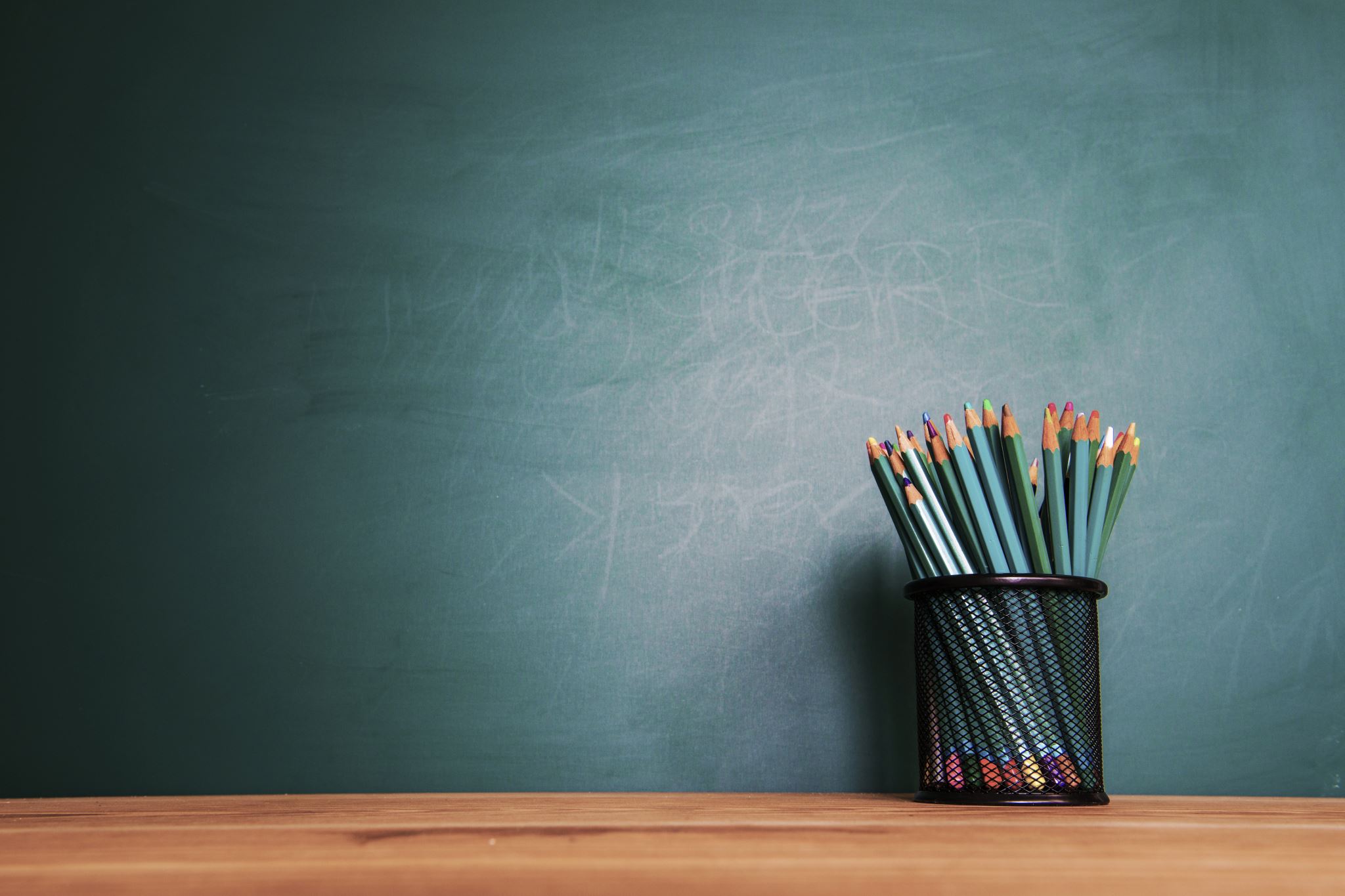 Terveyden osa-alueet
Fyysinen
Psyykkinen
Sosiaalinen
Henkinen
Näkökulma terveydentilaan
Subjektiivinen
Objektiivinen
Terveyteen vaikuttavia tekijöitä
Elintavat
Ympäristö
Fyysinen
Psykososiaalinen
Perimä
Terveysosaaminen
Yhteiskunnan taustatekijät
Sattuma
Terveyteen vaikuttavien tekijöiden vaikutustapoja
Myönteinen
Kielteinen
Suora
Epäsuora
Ajallisuus / Toistuvuus
Yhteisvaikutukset
Toisiaan voimistavat/heikentävät
Kokonaisvaltaisuus
	Vaikutus kaikkiin osa-alueisiin
	Vaikutus vain joihinkin osa-alueisiin
Merkitys /painoarvo
Terveyteen vaikuttavat tasot
Yksilö
Yhteisö – sosiaaliset suhteet
Yhteiskunta
globaali
Terveysosamisen osa-alueet
Tiedot
Taidot
Itsetuntemus
Kriittinen ajattelu
Eettinen vastuullisuus
Väkivallan ilmenemismuodot
Fyysinen
Psyykkinen
Sosiaalinen
Henkinen
Taloudellinen
Seksuaalinen
Toimintakyvyn osa-alueet
Fyysinen
Psyykkinen
Sosiaalinen
Kognitiivinen
WHO:n terveyden edistämisen periaatteet
1. Terveysosaamisen kehittäminen
2. Terveyttä edistävä yhteiskunnallinen päätöksenteko
3. Terveyttä tukevien ympäristöjen rakentaminen
4. Terveydenhuollon kehittäminen
5. Yhteisöllisyyden lisääminen
Terveysongelmien vaikutustasoja
YKSILÖLLE
Fyysiset
Psyykkiset
Sosiaaliset
Taloudelliset
YHTEISÖLLE JA YHTEISKUNNALLE
Fyysiset
Psykososiaaliset
Taloudelliset
Terveyden sosiaaliset määrittäjät
Lapsuuden kokemukset
Asumisolosuhteet
Koulutus
Sosiaalinen tuki
Varallisuus
Työllisyys
Yhteisöllisyys
Pääsy terveyspalveluihin
Ergonomia
Fyysinen
Kognitiivinen
Organisatorinen